LESSON 8
“Present continuous Statements”
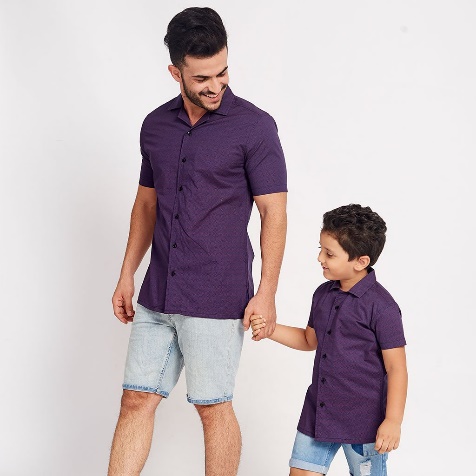 Subject  +  to be   +  verb(ing)  + complement
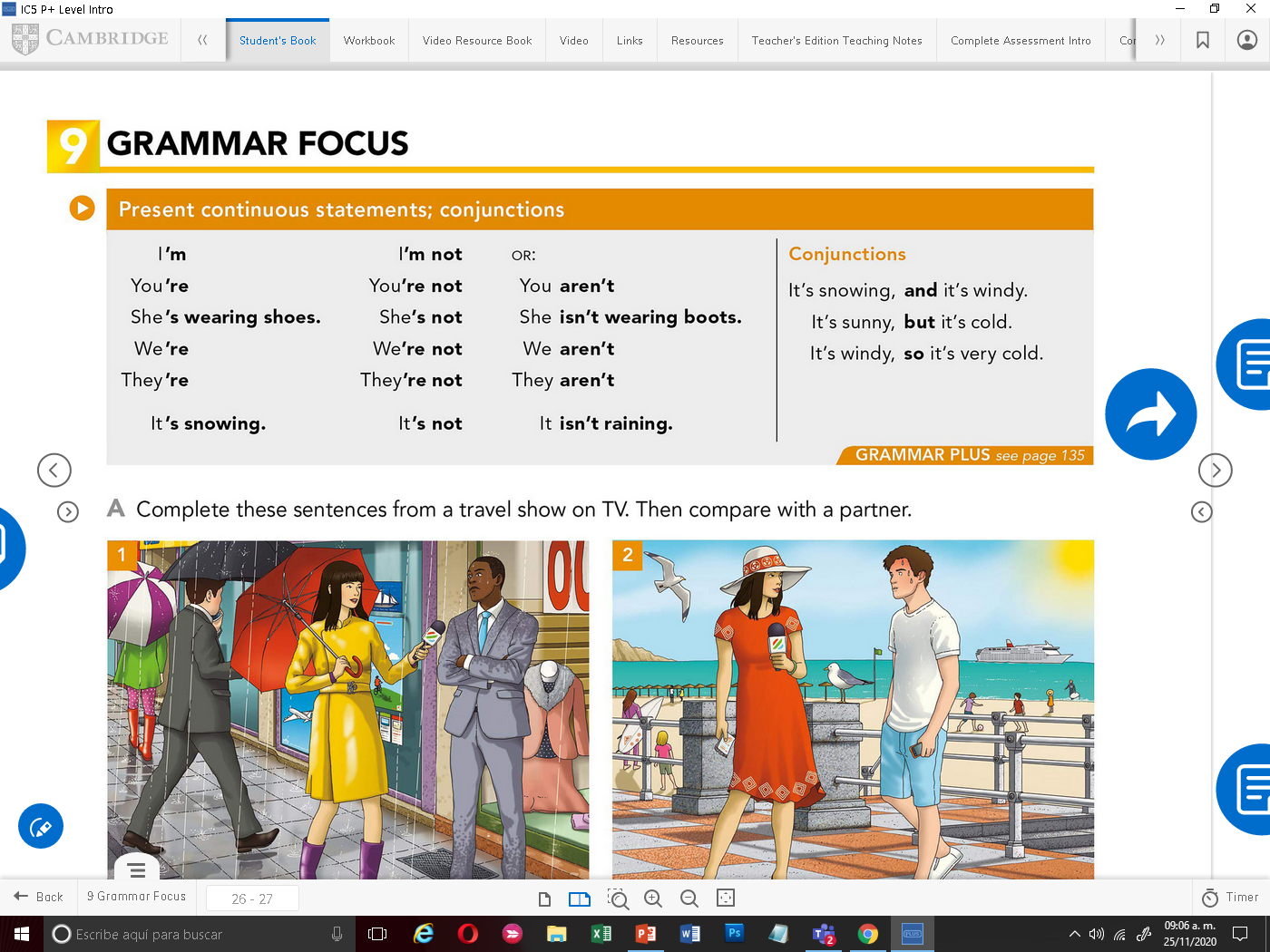 + They´re wearing shorts
- They´re not wearing jeans
- They aren´t wearing jackets
Lesson objectives:
Identify and use the present continuous in affirmative and negative statements
What is Tania wearing?
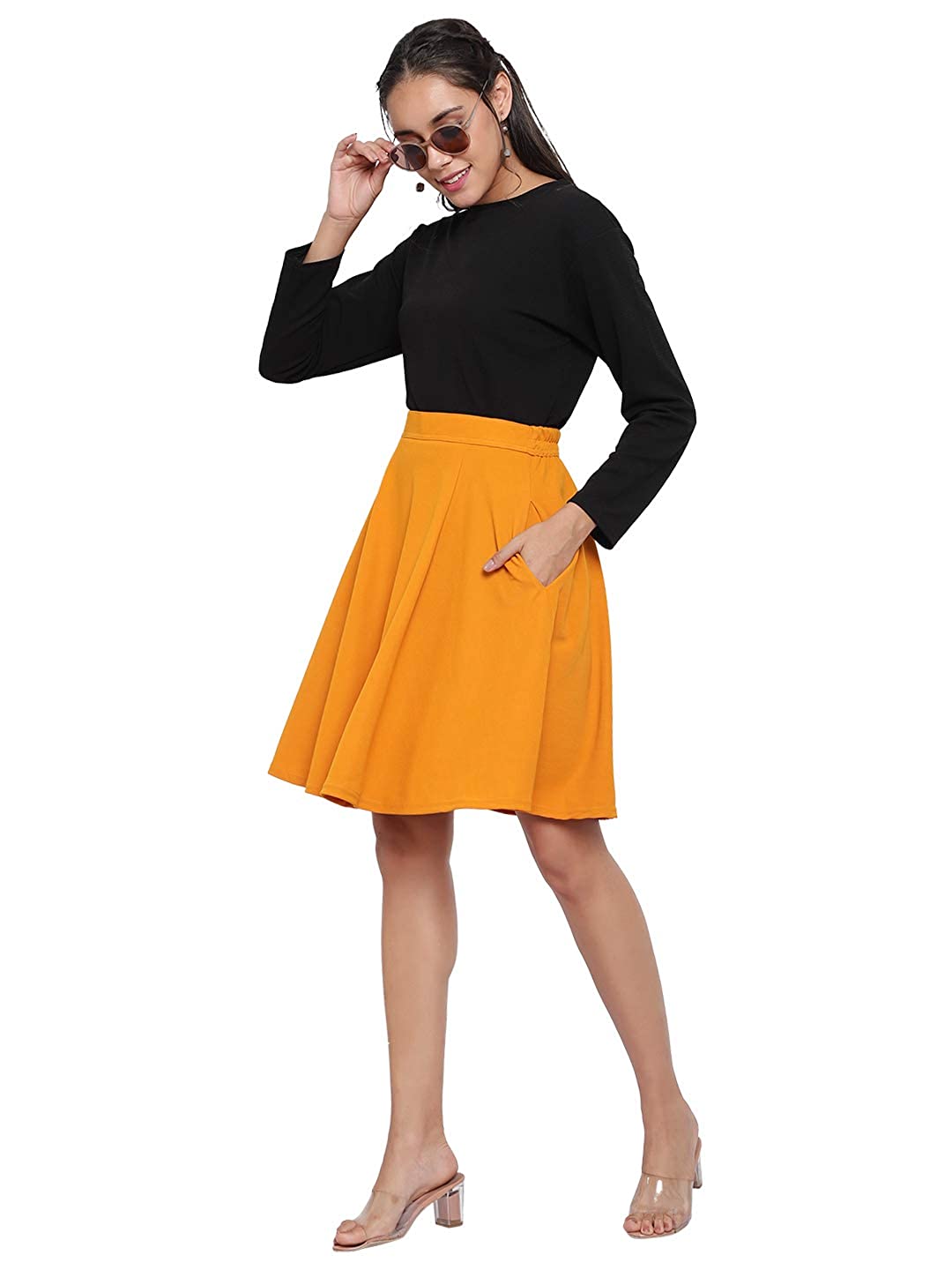 +Tania is wearing an yellow skirt
+She´s wearing a black blouse
+She´s wearing beige higheels
She´s not wearing a scarf
She´s not wearing a coat
Tania
What is Tom wearing?
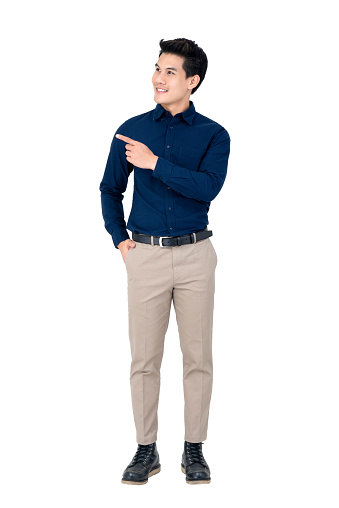 What are they wearing?
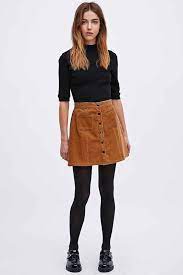 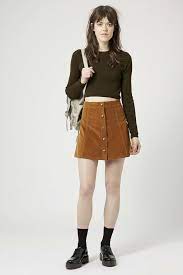 LESSON 9
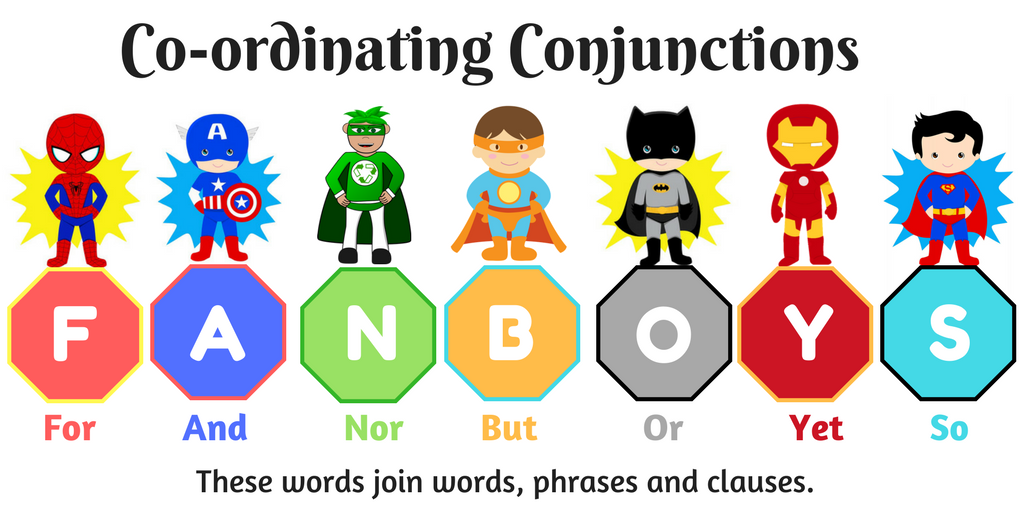 Unit objectives:
Identify and use conjuctions and, but, so in statements
GRAMMAR  “USE OF CONECTORS”
Conjuctions are used to join words, phrases or  clauses.
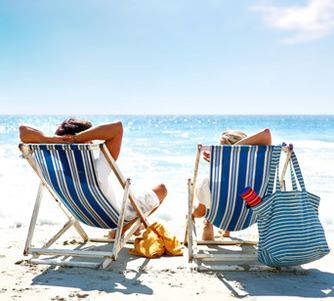 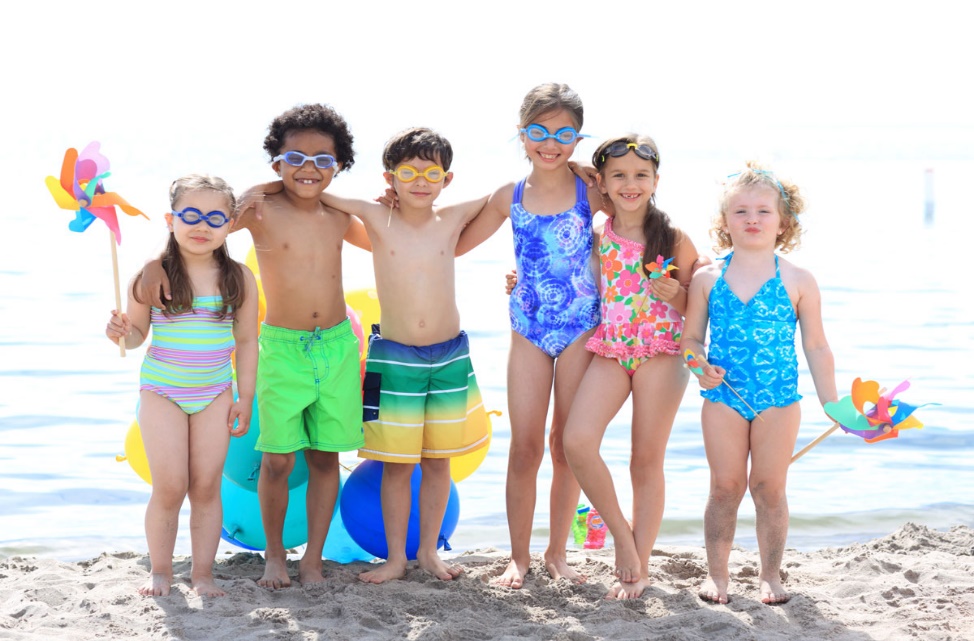 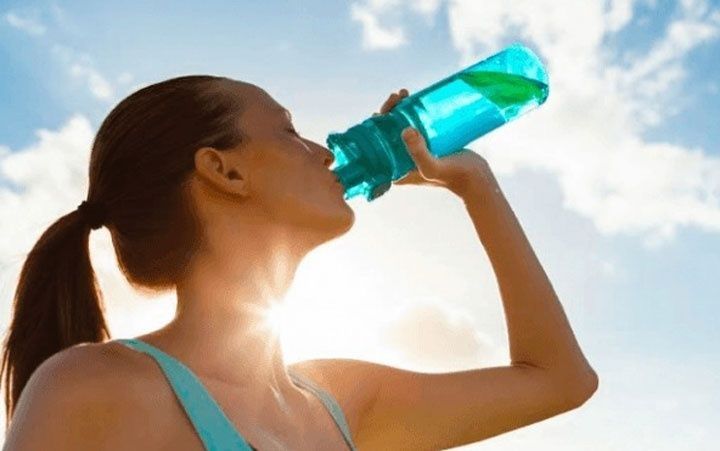 Complete the following sentences using connectors and, but, so
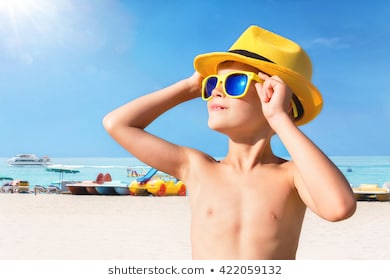 It´s _____
It´s sunny  ___ hot. 
____ He´s wearing a cap _____sunglasses
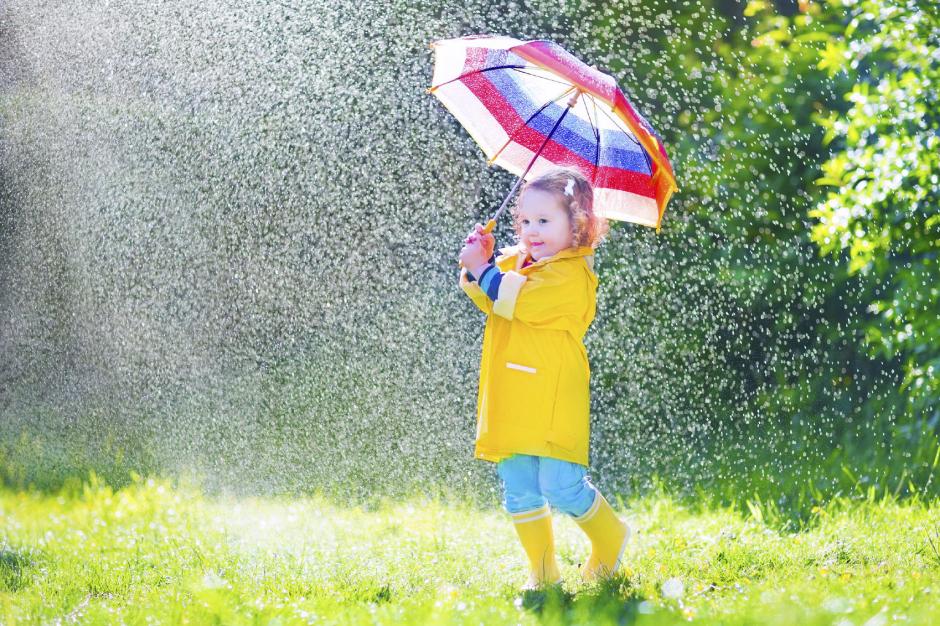 It´s spring
It´s warm  ___ it´s raining. ___ She´s wearing boots___ a raincoat.
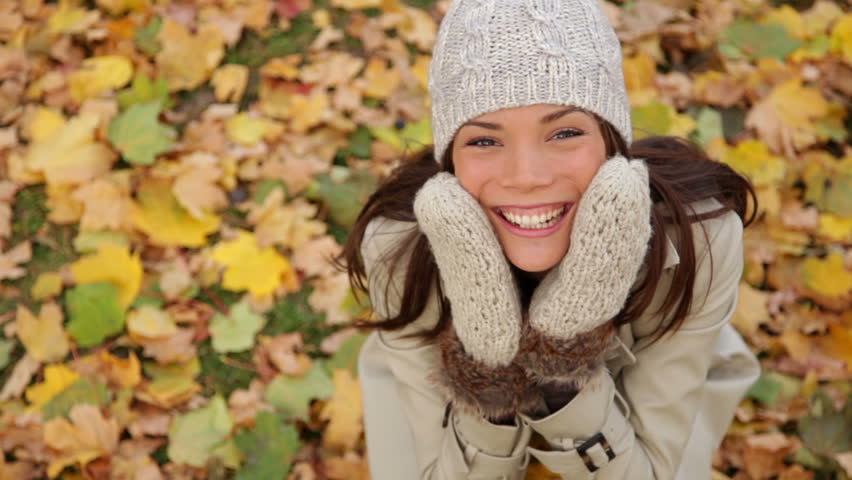 It´s _______, it´s cold today.
 _____she´s wearing a hat, a coat, ____ gloves.
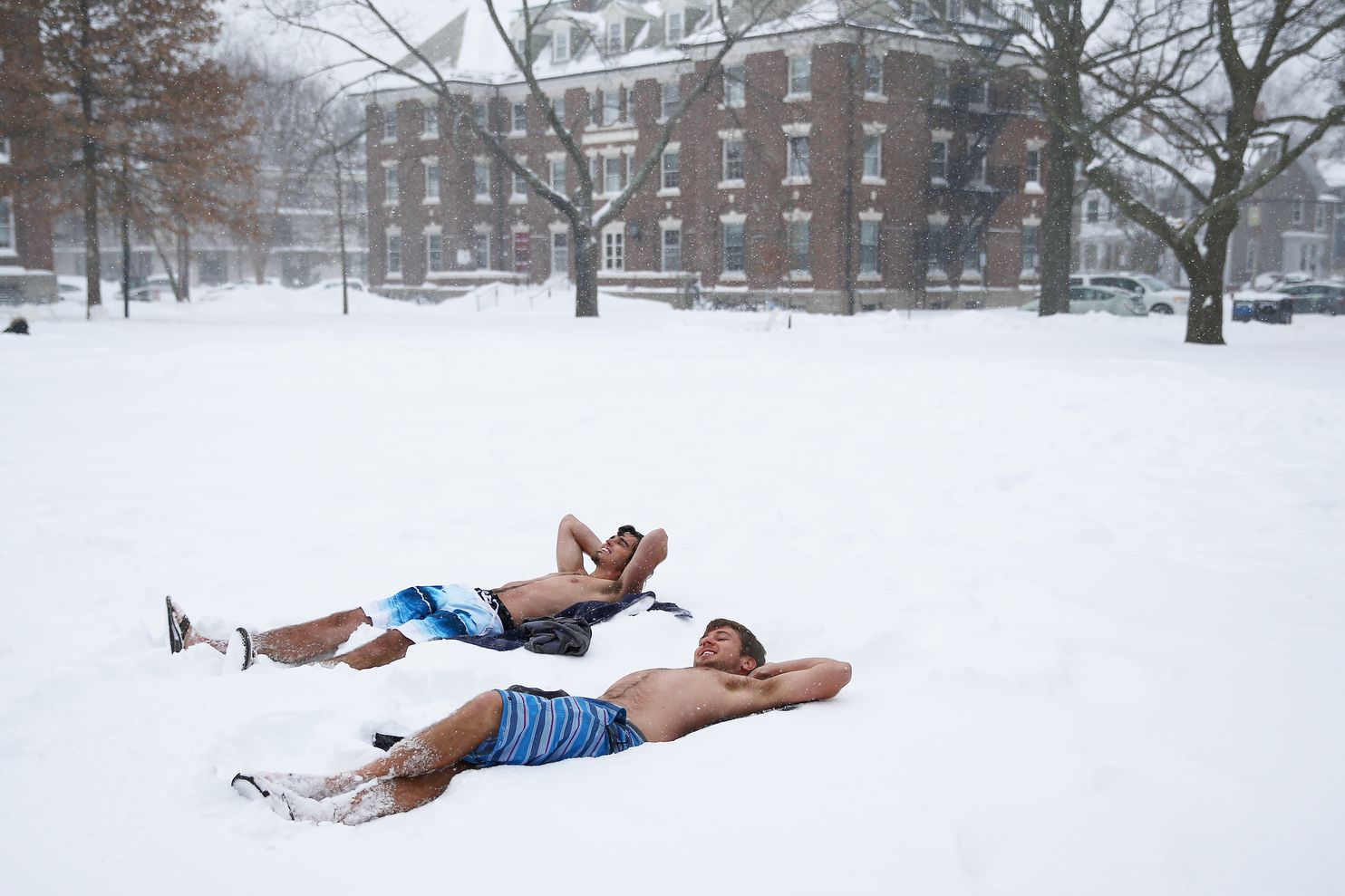 It´s _______,
It´s snowing ____ it´s cold, 
___ they´re not wearing winter clothes.
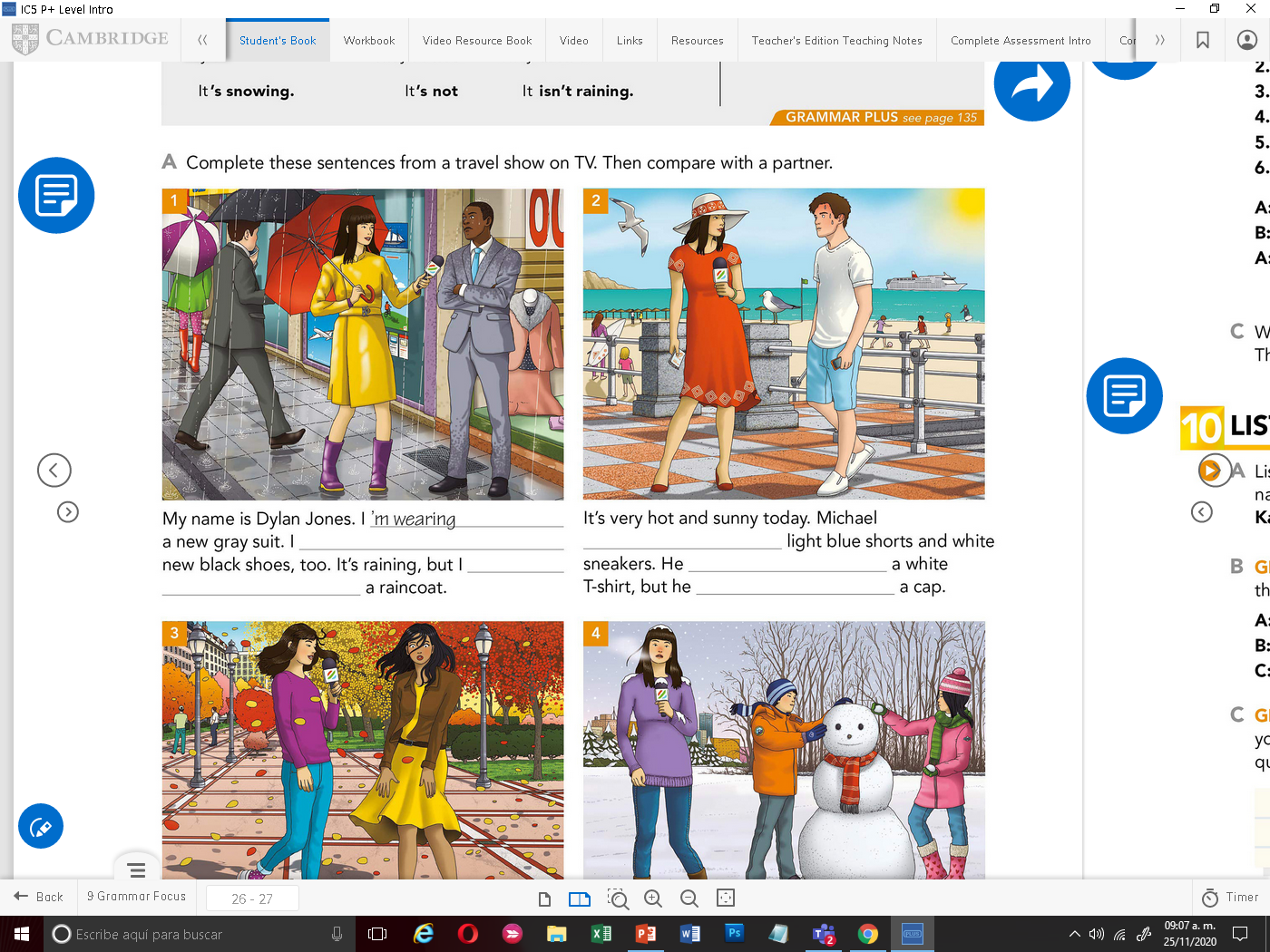 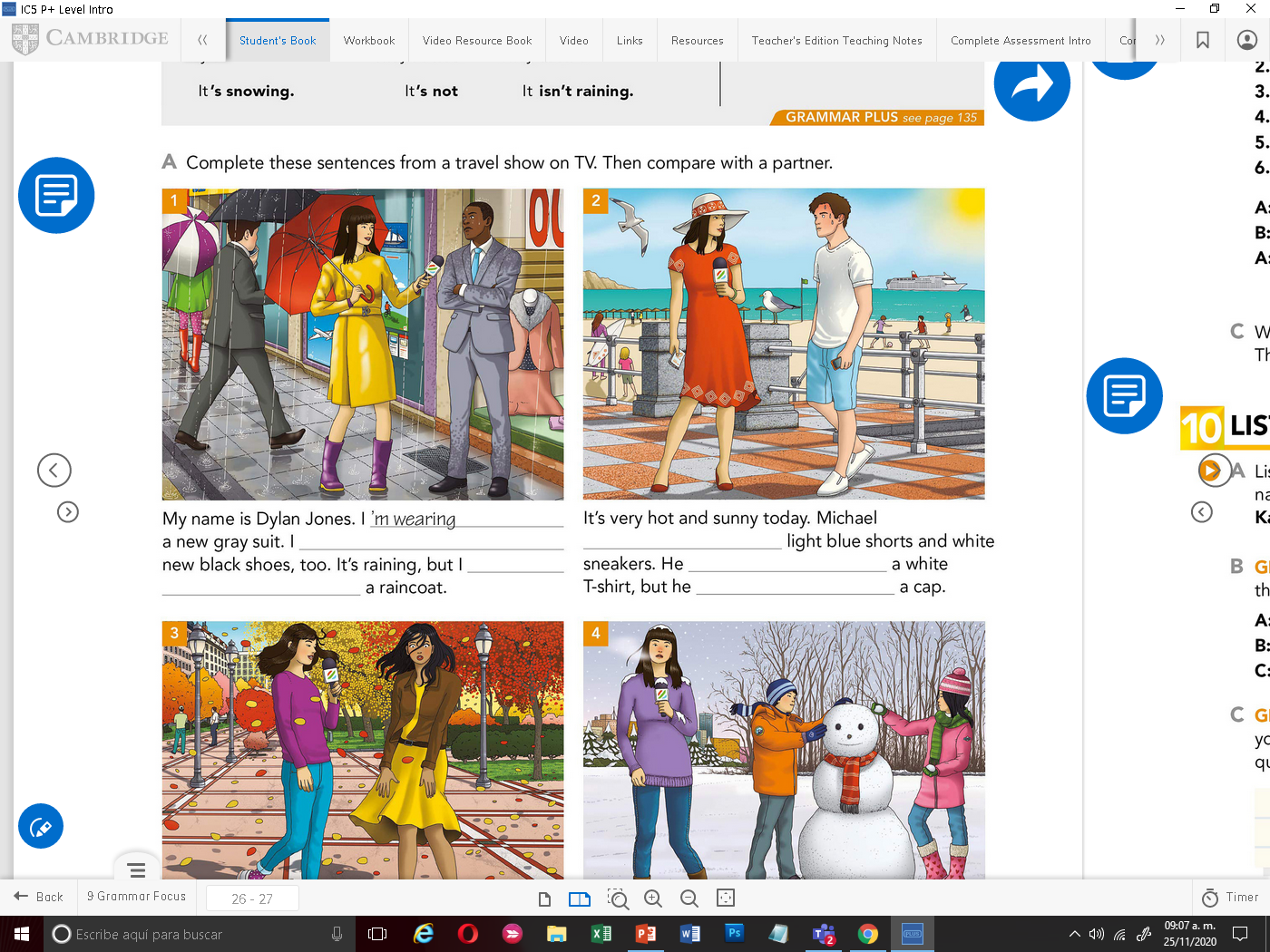 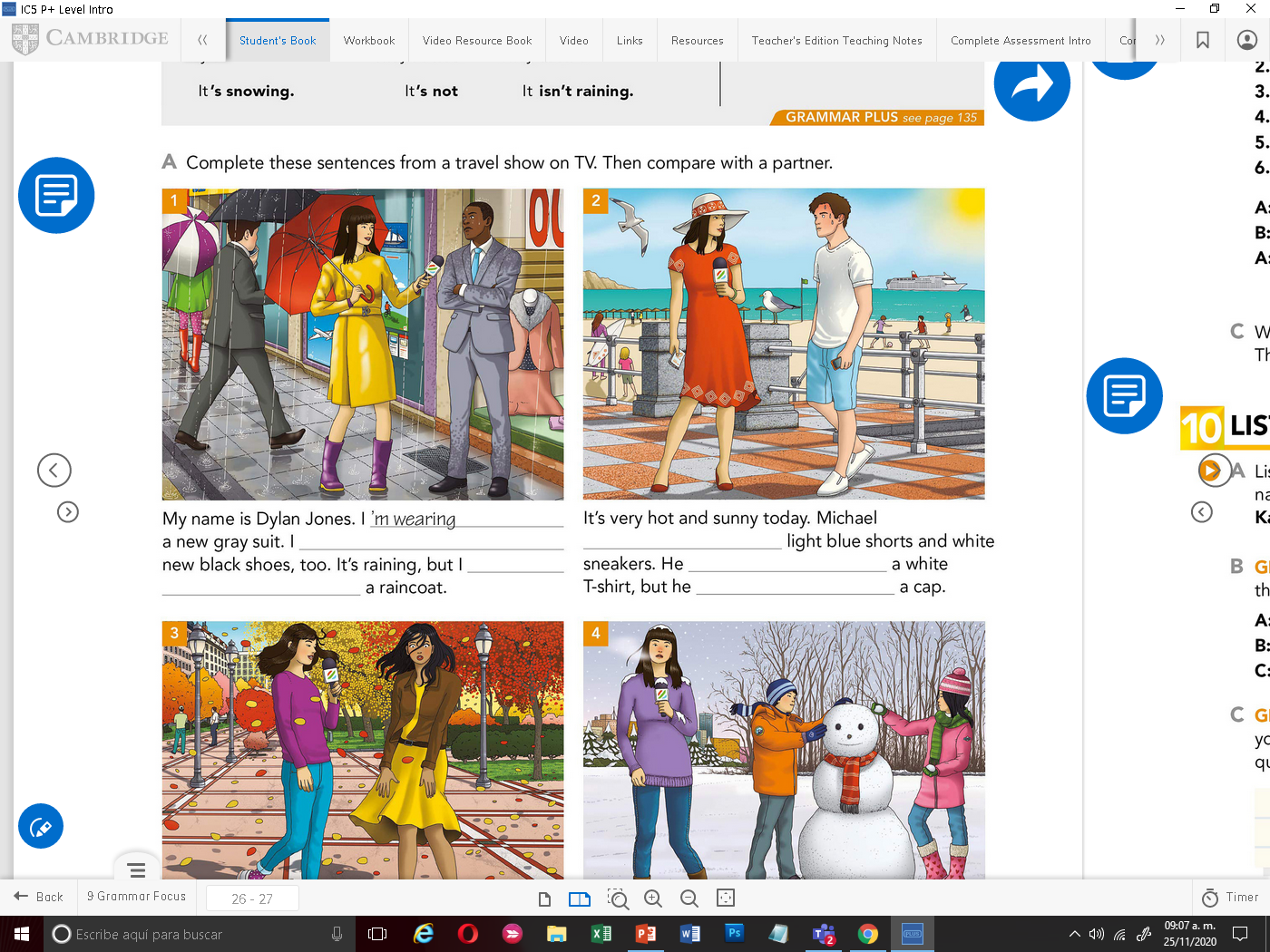 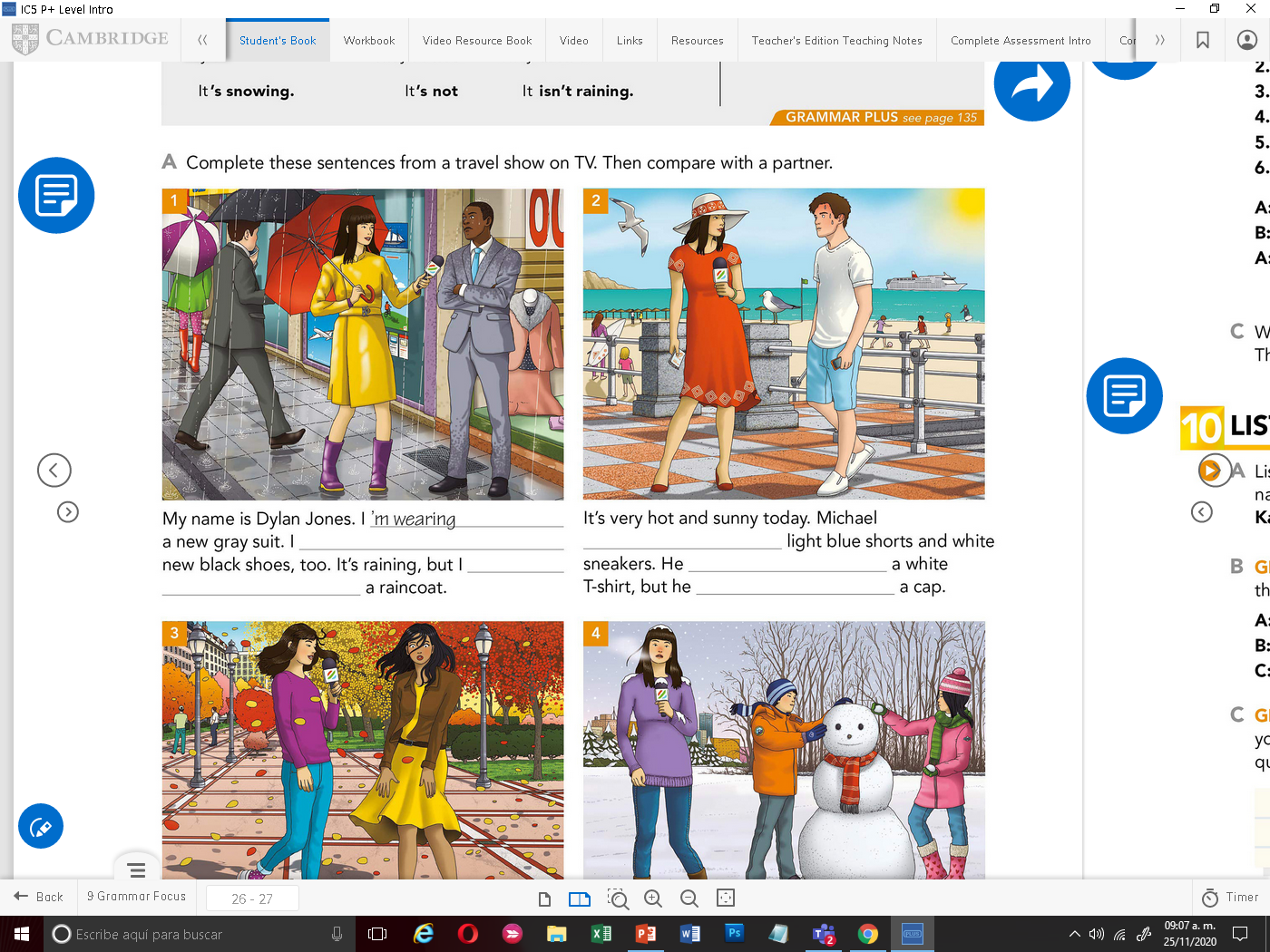 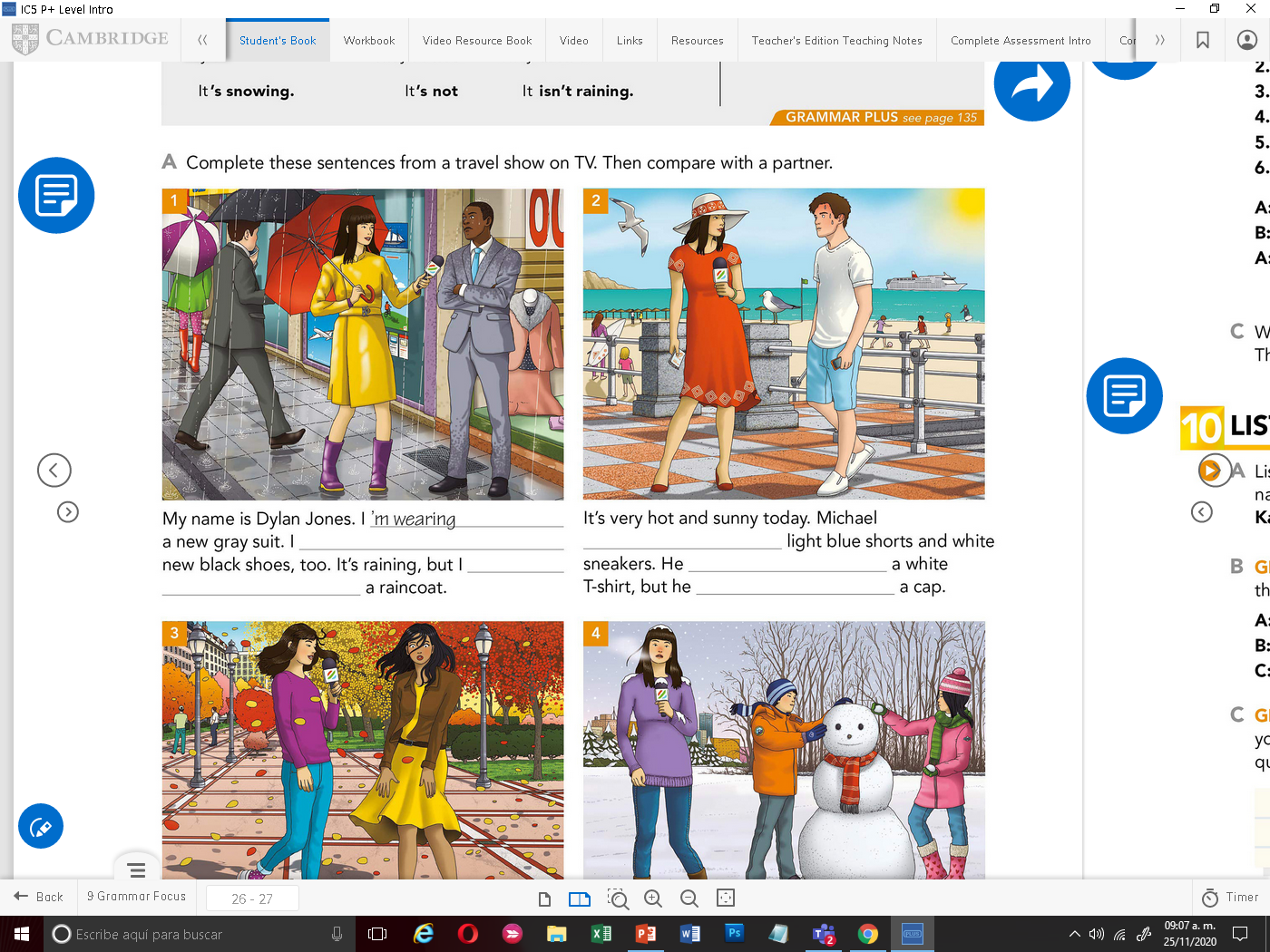 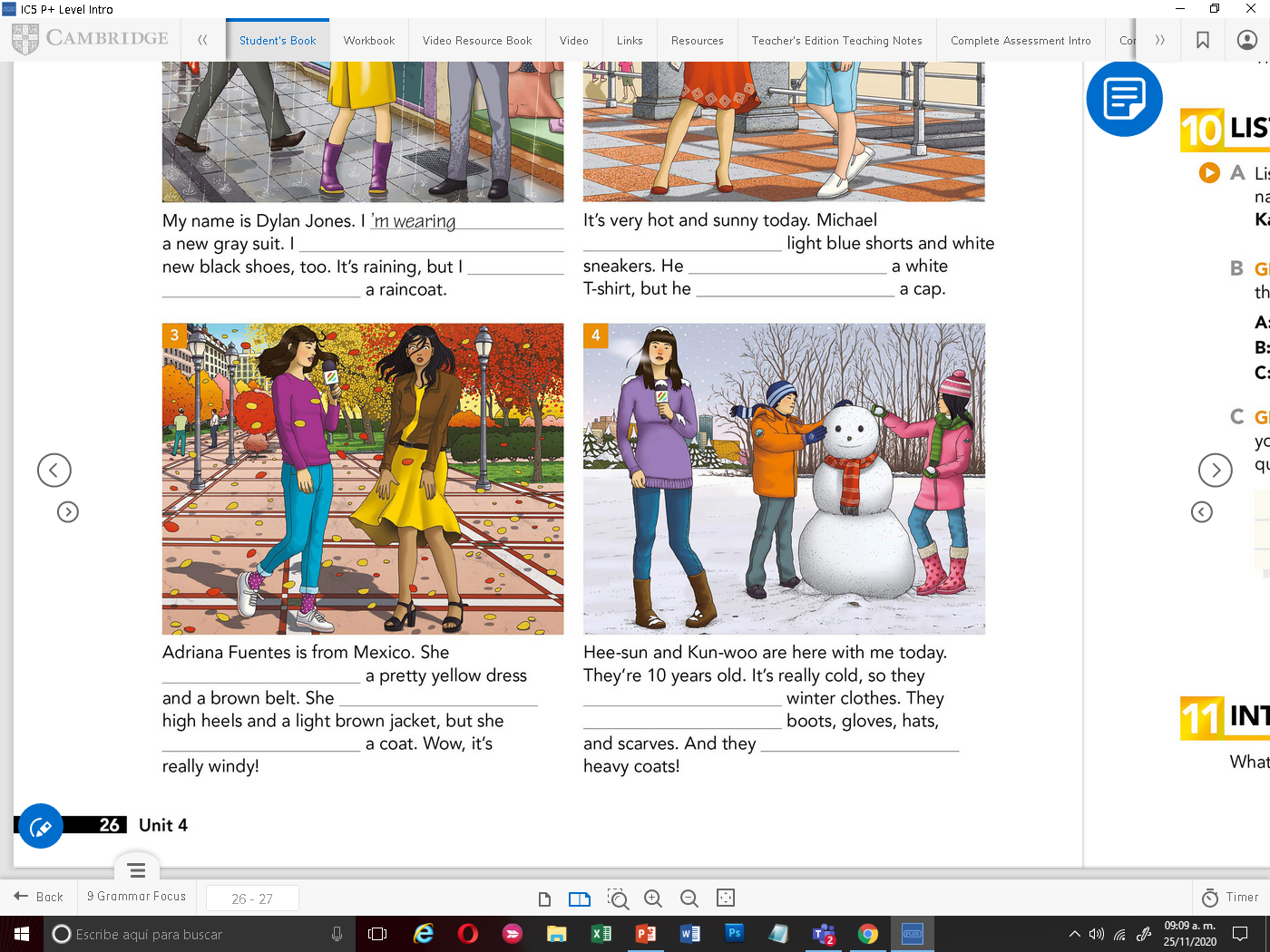 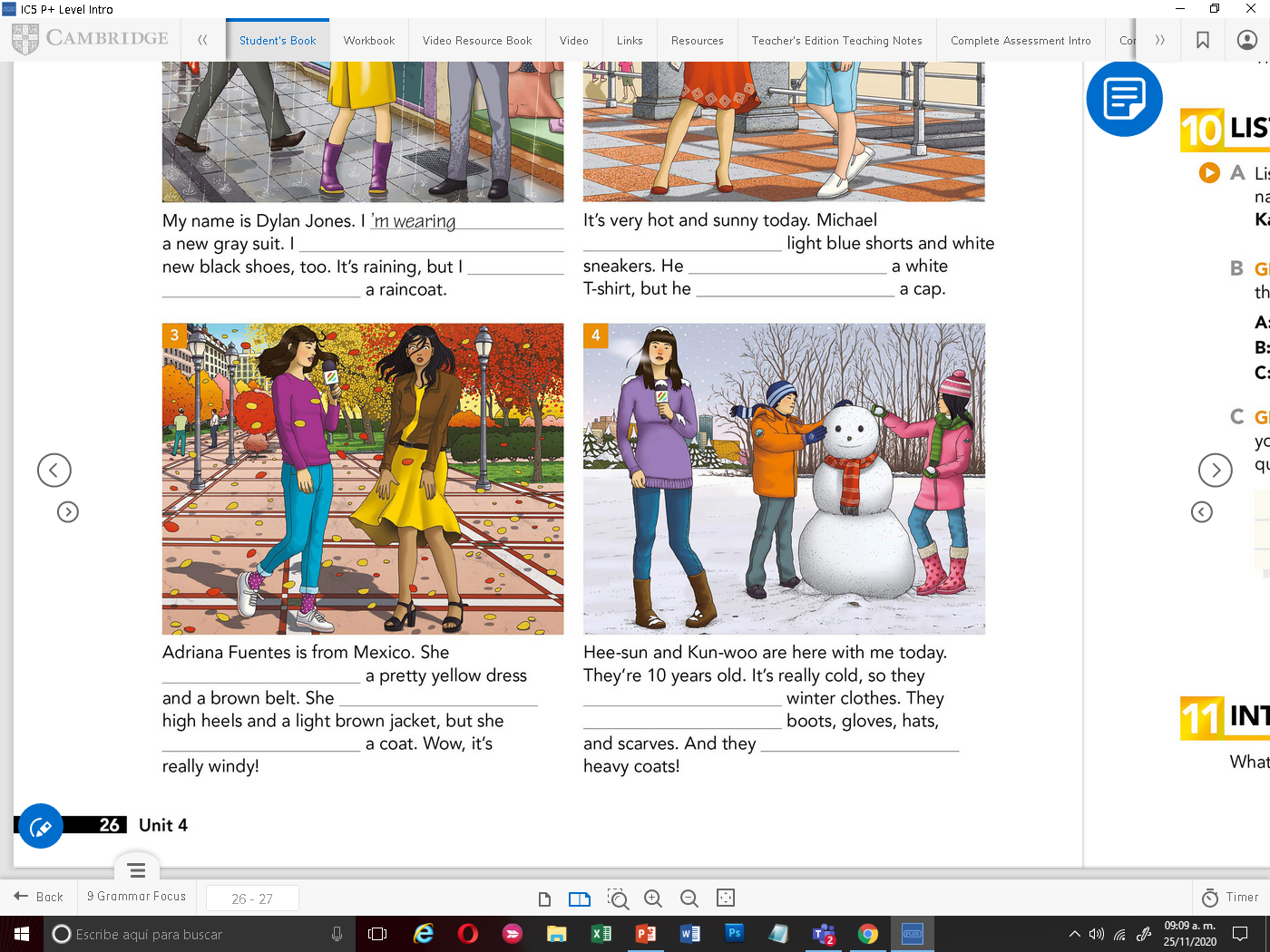 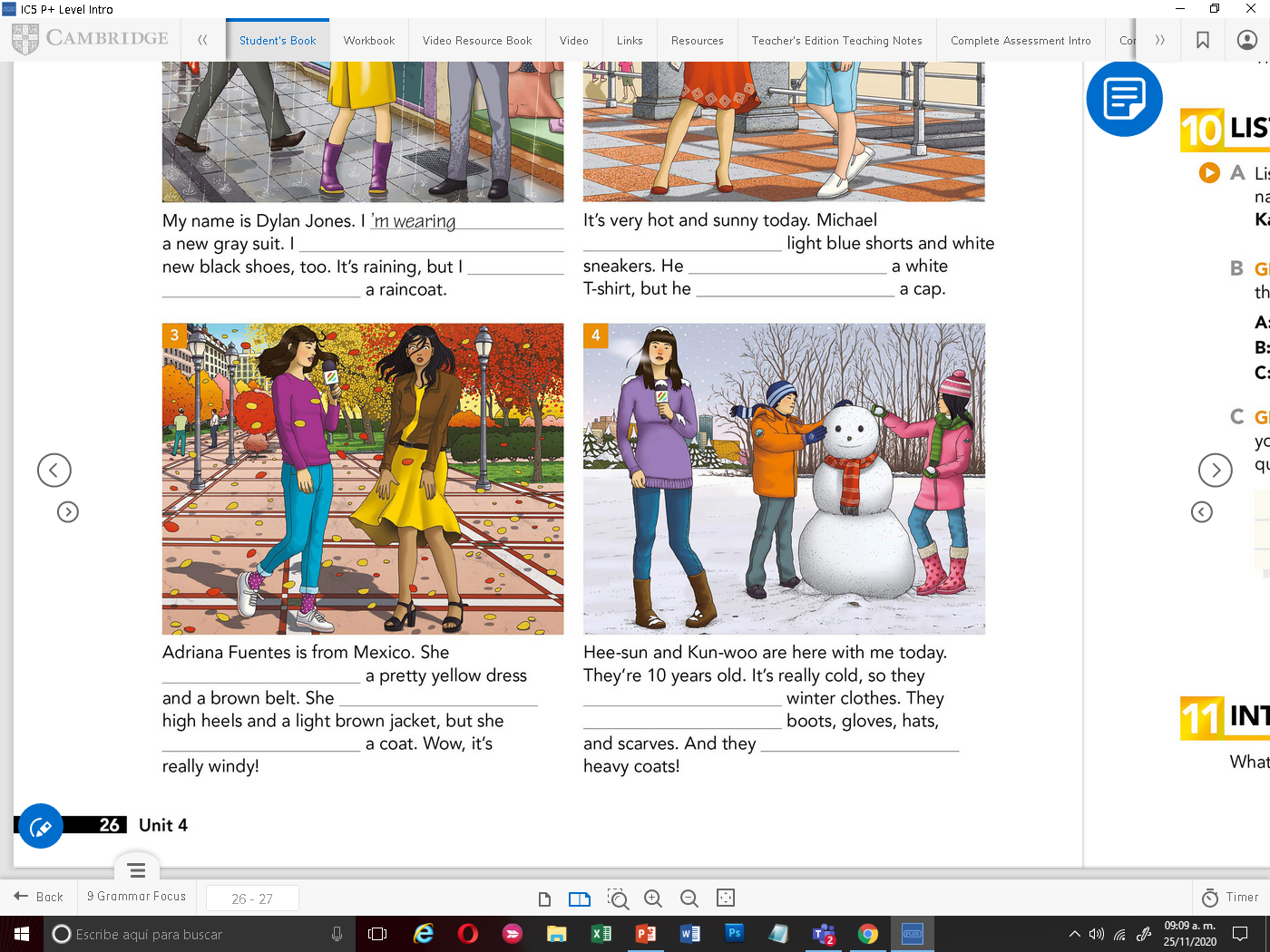 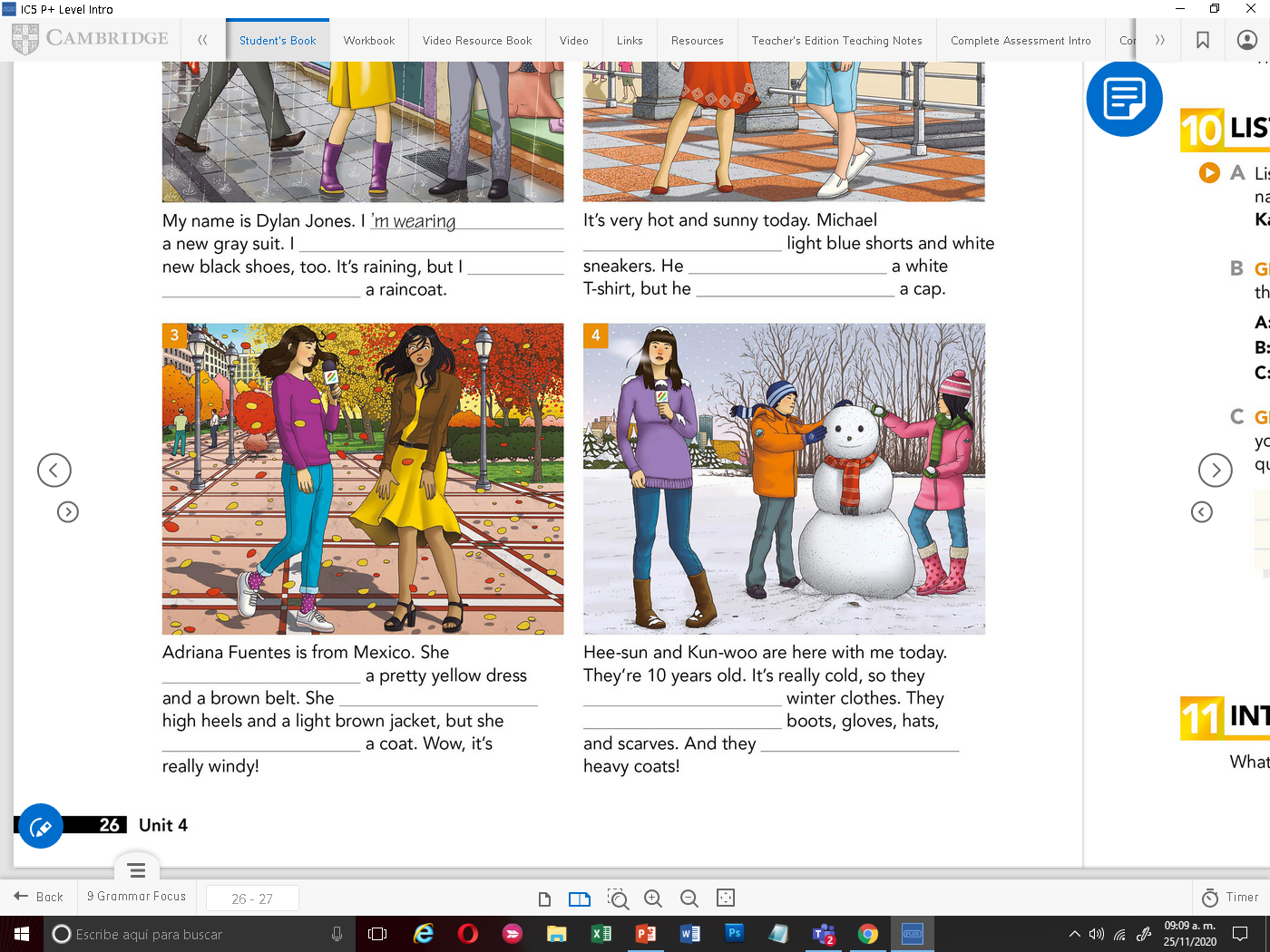